Menopause
Language
We take a broad and inclusive approach to the topic of women’s health. 
We write health information for people with diverse backgrounds, experiences and identities. We use the terms 'women’ and ’girls, but we acknowledge that these terms are not inclusive of all people who may use our content.
Presentation aims
By the end of this presentation, we hope you will:
understand what menopause is and why and when it occurs
know the menopausal symptoms and how to manage them
understand how to take care of your health during and after menopause
be aware of the importance of maintaining good health during midlife.
[Speaker Notes: Today we’ll be talking about menopause. 
By the end of this presentation, we hope you will:
understand what menopause is and why and when it occurs
know the menopausal symptoms and how to manage them
understand how to take care of your health during and after menopause
be aware of the importance of maintaining good health during midlife.]
About menopause
What is menopause?
The final menstrual period. 
A natural process – ovaries have run              out of eggs.
Induced menopause – a result of:
chemotherapy or radiotherapy  
surgical removal of ovaries.
[Speaker Notes: Menopause is the final menstrual period. 
It’s a result of a natural process of ovaries having run out of eggs. 
Menopause can be induced – it happens as a result of a surgical removal of ovaries, or chemotherapy or radiotherapy treatment for cancer.]
Hormones and menopause
Hormones – body’s        chemical messengers.
Hormones most relevant to menopause: oestrogen, progesterone and testosterone.
Changes in the hormone levels create menopausal symptoms.
[Speaker Notes: Menopause is triggered by hormones.
Hormones are chemicals made in the body that send messages through the bloodstream to tissues and organs. 
They help control many of the body's functions, such as temperature, growth, energy, repair of cells, reproduction, sexual function and digestion. 
Hormones tell the body to eat, stop eating, sleep, wake up, grow or stop growing. 
Hormones are responsible for what happens during menopause. The three hormones most relevant to menopause are oestrogen, progesterone and testosterone.
Oestrogen:
is produced from the cells around the eggs in the ovaries
acts throughout the body
helps to maintain muscle tone, the endometrium (lining of the uterus), the cervix (entrance to the uterus), the ducts in the breasts
keeps the vaginal lining elastic
protects the bones
drops by up to 90% after menopause.
Progesterone:
is only produced if an egg is released
prepares the uterus for implantation of an egg
stops when ovulation (the release of an egg) stops at menopause.
Testosterone:
has a role in women’s sexual desire and libido, and bone health
gradually decreases with age.
Changes in the levels of the oestrogen hormones create menopausal symptoms. These changes usually happen over months or years as you approach menopause.]
When does menopause occur?
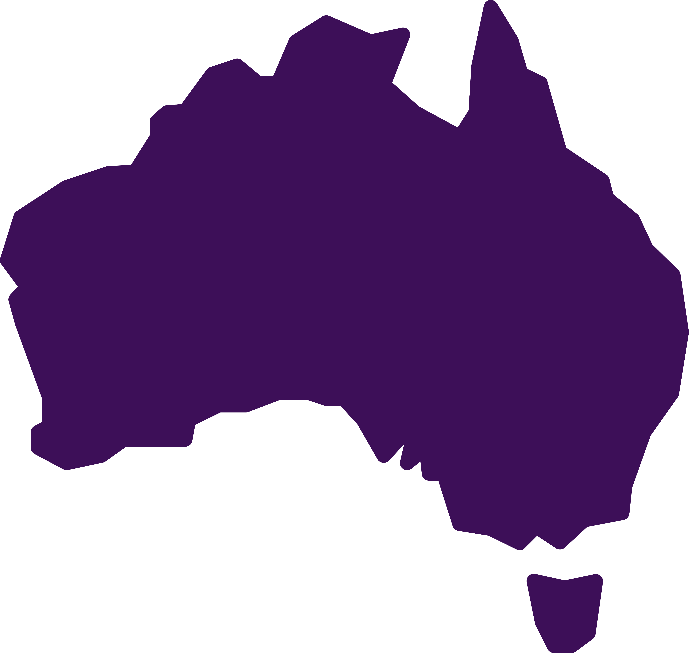 Average age
51
Most women
45-55 years
[Speaker Notes: Typically, in Australia, women reach menopause between 45 and 55 years of age, with the average age being 51 years.
Some women have a later menopause, at up to 60 years of age, or an earlier-than-expected menopause. 
Family history – when your mother or grandmother experienced menopause – may influence when your menopause occurs.]
Premature and early menopause
Premature menopause – final period before 40.
Early menopause – final period at 40-45.
Menopausal symptoms are often more severe.
Treatment recommended to: 
reduce risk of cardiovascular disease, osteoporosis, dementia
ease the symptoms.
[Speaker Notes: Menopause can occur earlier than expected.
If the final period happens:
before the age of 40 years, it is called ‘premature menopause’ or ‘premature ovarian insufficiency’  
between 40 and 45 years of age, it is called ‘early menopause’.
Symptoms of premature or early menopause are the same as when menopause occurs at the expected age (51–52) but are often more severe. 
If menopause happens as a result of a cancer treatment or surgery, menopausal symptoms start immediately and can be severe. This is because hormonal changes occur abruptly rather than gradually over several years. 
Seek advice and treatment from your doctor or a specialist to ease the symptoms and to reduce the risk of developing serious health conditions. 
After menopause, women are at significantly higher risk of developing cardiovascular disease, osteoporosis or dementia. 
Treatment with menopause hormonal therapy (MHT) or the contraceptive pill is recommended for those with early or premature menopause. Other therapies may be an option if oestrogen can’t be taken, such as in women with – or with a history of – breast cancer.]
See a doctor if your periods stop naturally before you’re 45. You will need treatment due to the loss of oestrogen.
[Speaker Notes: Oestrogen protects your heart, bones and brain.
If your periods stop naturally before you’re 45, it means that your levels of oestrogen have dropped.
See a doctor for treatment to reduce the risk of multiple long-term health consequences caused by the lack of oestrogen.]
Stages of menopause
Perimenopause
Menopause
Postmenopause
The lead-up to menopause
(running out of eggs)
The final menstrual period
(no more eggs)
Starts 12 months after the final menstrual period
[Speaker Notes: Menopause is often considered in three stages:
perimenopause – the lead-up to menopause
menopause – the final menstrual period
postmenopause – starts when you have had no periods for 12 months.]
Diagnosis
No definitive test.
Blood or saliva tests not reliable.
Use your symptoms as a guide.
See your doctor if:
you’re troubled by irregular periods, abnormal bleeding, or bleeding between periods or after sex
your symptoms worry you or interfere with your daily life.
[Speaker Notes: There is no definitive test to predict when perimenopause or menopause will occur. However, if you are young and experiencing symptoms, tests may be requested.
Blood or saliva tests are not accurate, as hormone levels fluctuate. The levels of hormones tested can differ from day to day and cycle to cycle and, therefore, are not accurate or helpful. 
Definitive testing is only possible 12 months after the last period, when the hormone levels decrease permanently, to confirm that menopause has occurred.
The best way to predict approaching menopause is to use the symptoms you have as a guide to whether you are close to menopause. Changes in your periods, such as:
how frequent they are and if that has changed
how long they last and if that has changed
how light or heavy they are and if that has changed
and possible symptoms you’re experiencing, such as hot flushes and their severity, are likely to be better indicators of approaching menopause. 
See a doctor if you are troubled by irregular periods, heavy or abnormal bleeding, bleeding between periods or after sex, or if your symptoms worry you or interfere with your daily life.]
Perimenopause
Perimenopause – the lead-up to menopause:
is a time of ‘hormonal chaos’
occurs in early-to mid-40s
lasts 4–6 years on average.
During this time:
periods 'wind down’, becoming less regular
ovulation may happen twice in a cycle
menopausal symptoms begin.
[Speaker Notes: Hormone levels can swing erratically from high to low, causing significant emotional and physical symptoms for some women. The swing in hormone levels happens as the ovaries – the main source of the hormone oestrogen – begin to run out of eggs.  
Perimenopause usually occurs in a woman’s early-to mid-40s and lasts for 4 to 6 years. However, it can be as short as a few months or as long as 10 years. 
During perimenopause, periods start to ‘wind down’ and become less regular. They can be lighter or heavier or last longer or finish earlier than they used to. 
Ovulation (the release of an egg) may occur twice in a cycle, or not at all. Contraception is still important if you are not planning to become pregnant. 
Other menopausal symptoms often gradually begin during perimenopause. Because of the hormonal swings, this is the time when many women experience the most symptoms.]
Menopause symptoms – physical
Hot flushes and night sweats
Dry vagina
Migraines, aches and pains
Sleep disturbance
Bladder problems
Central weight gain
Crawling or itchy skin
[Speaker Notes: As hormones change around the time of menopause, you may begin to experience some physical and emotional symptoms.
Physical symptoms may include hot flushes, night sweats, dry vagina, migraines, aches and pains, trouble sleeping, bladder problems, problems with weight, or itchy skin.]
Menopause symptoms – emotional
Feeling anxious
Feeling irritable
Lowered mood and mood swings
Trouble concentrating
Less interest in sex
[Speaker Notes: You may also experience some emotional symptoms, like feeling anxious or irritable. You may also have mood swings, trouble concentrating, or lowered libido (less interest in sex).
If menopause is a result of surgery or chemotherapy treatment, the symptoms might be more severe.
Seek help from your doctor if you are concerned about your physical or emotional symptoms or if they are impacting your quality of life.]
Symptoms
20%
60%
20%
of women have mild to moderate symptoms
of women have no symptoms
of women have severe symptoms
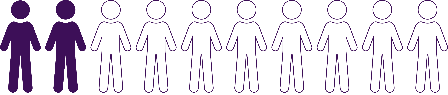 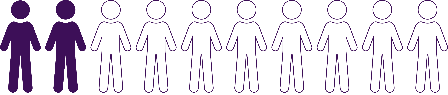 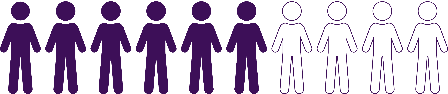 [Speaker Notes: Symptoms, including changes in periods, can vary among women. No one woman experiences menopause in the same way as another.
Around 20% of women have no symptoms, 60% experience mild to moderate symptoms, and about 20% have severe symptoms.
For most women, symptoms last 5 to 10 years.]
Menopause management
Management options
Lifestyle
Menopausal hormone therapy (MHT)
Non-hormonal treatment
Treatment for vaginal dryness
Complementary therapies 
Pharmacy-compounded (bioidentical) hormones are NOT recommended.
[Speaker Notes: Management and treatment of menopausal symptoms depend on each individual woman's experience.
Many women cope with mild menopausal symptoms and don't need to use any medication or therapies. 
Some women manage their symptoms well with lifestyle measures such as eating well and getting regular physical activity. 
Some women with symptoms that are affecting their quality of life will need to seek treatment to help them manage their symptoms. 
Menopausal hormone therapy (MHT, formerly known as ‘hormone replacement therapy’, or HRT), non-hormonal options, treatment for vaginal dryness and complementary therapies are available to women as management options. 
Pharmacy-compounded hormones, also called ‘bioidentical hormones’, are not recommended as there’s no evidence to support their safety or effectiveness.]
Management – lifestyle
Avoid spicy foods.
Reduce alcohol and caffeine.
Don't smoke.
Eat a balanced, nutritious diet.
Include foods with phytoestrogens.
Exercise regularly.
Get enough sleep and try relaxation and mindfulness.  
Keep cool.
[Speaker Notes: Many of the symptoms associated with menopause are temporary. A balanced and nutritious diet, exercise and relaxation can help you to cope with them. 
Women who make their lifestyle as healthy as they can seem to have fewer and less severe menopausal symptoms.
To help deal with hot flushes: 
avoid spicy foods
reduce alcohol and caffeine consumption
don’t smoke 
include foods with phytoestrogens in your diet, such as soy products, whole grains and legumes. Phytoestrogens can mimic the action of human oestrogen in some women.
Have a balanced diet and exercise regularly to reduce weight or maintain healthy weight and protect against heart disease, diabetes, osteoporosis and other conditions associated with ageing. 
Sleep enough and try practising relaxation and mindfulness.
Keep cool:
use fans or air conditioning 
use hand fans and water facial sprays (spritzers)
wear layers of clothing that are easy to take off when you are hot
have cold drinks.]
Management – menopausal hormone therapy (MHT)
Medication containing hormones.
Used to relieve menopausal symptoms.
The most effective treatment for many  healthy women.
Can be taken as pills or applied as gels, patches, vaginal creams, tablets or pessaries.
Can be taken in the lowest effective dose for as long as needed.
[Speaker Notes: Menopausal hormone therapy (MHT) is the medical replacement of the female hormones: oestrogen, progesterone and sometimes testosterone. 
Oestrogen is the main hormone that relieves menopausal symptoms. 
Progesterone protects the lining of the uterus.
Testosterone may be used for women with loss of sexual desire at this time. 
MHT is used to provide relief for many of the menopausal symptoms – such as hot flushes, night sweats, mood swings and vaginal dryness – when they are interfering with your life. 
MHT is a safe and effective treatment for many healthy women before the age of 60, or within 10 years of menopause.
MHT can be taken as pills or applied as gels, patches, vaginal creams, tablets or pessaries.
Current guidelines recommend that women who take MHT can stay on the lowest effective dose to alleviate symptoms for as long as is needed – with regular check-ups and supervision by their doctor.]
Management – menopausal hormone therapy (MHT)
MHT is the most effective treatment for menopausal symptoms but is not suitable for all women.
Rare risks of taking MHT:
blood clots
breast cancer
gallstones. 
Vaginal oestrogen is safe to use long term.
[Speaker Notes: For the majority of healthy women, the benefits of MHT far outweigh the risks. 
MHT is not suitable for all women. 
As with any treatment, there are some risks associated with taking MHT, such as blood clots, breast cancer or gallstones. 
These risks increase if MHT is started 10 years after menopause or after the age of 60 years. 
Vaginal oestrogen is safe to use long term because of its low dose of oestrogen. 
Having more than two standard alcoholic drinks per day or being overweight will put you at a higher risk of developing breast cancer than taking MHT.]
Management – menopausal hormone therapy (MHT)
MHT is not recommended for women with past or current breast or endometrial cancers, severe liver disease, untreated high blood pressure, or those with a high risk of clotting.
[Speaker Notes: MHT is not recommended for women with past or current breast or endometrial cancers, severe liver disease, untreated high blood pressure, or those with a high risk of clotting.
Have a discussion with your doctor every year about management of your menopausal symptoms.]
Management – non-hormonal options
Certain low-dose antidepressants
Blood pressure medication – clonidine
Epilepsy medication – gabapentin               and pregabalin
[Speaker Notes: Some women are not able to use hormone-based treatments for menopausal symptoms, and others just prefer not to take them. 
Some non-hormonal treatment options for hot flushes and sweats:
certain low-dose antidepressants – called SSRIs/SNRIs (selective serotonin or serotonin-norepinephrine reuptake inhibitors, e.g. venlafaxine, paroxetine, escitalopram and fluoxetine) – ask your doctor 
clonidine – a medication for high blood pressure and migraine
gabapentin and pregabalin – medications for nerve pain or to treat seizures.
Like all medications, these can have side effects.]
Management – treatment for   vaginal dryness
Vaginal lubricants, oil and moisturisers
Vaginal oestrogen
Menopausal hormone therapy
[Speaker Notes: The loss of oestrogen at menopause causes changes in the tissues of the vulva, vagina and bladder and may trigger symptoms such as vaginal dryness, a dry and painful vulva, pain during intercourse and recurrent urinary tract infections. 
Treatments include vaginal lubricants, oils and moisturisers, vaginal oestrogen, and menopausal hormone therapy (MHT). 
Vaginal oestrogen does not carry the same risks as other forms of MHT and is safe to use long term.

Note: a new non-oestrogen treatment (prasterone) for vaginal dryness may be available in Australia in the future.]
Management – complementary therapies
Cognitive behaviour therapy (CBT)
Acupuncture
Hypnotherapy
Traditional Chinese medicine
Herbal remedies, such as black cohosh
Phytoestrogens – plant oestrogen in diet
[Speaker Notes: Research and clinical trials suggest cognitive behaviour therapy (CBT) can help you to cope with flushes, night sweats, sleep problems and stress associated with going through menopause, while also increasing wellbeing.

Some complementary medicines and therapies may help to relieve mild symptoms, but there is little evidence that they do, or that they are safe:
Acupuncture or hypnotherapy. 
Herbal remedies – more research on their effectiveness and safety is needed. 
For example, there is some evidence that black cohosh may be effective in relieving mild symptoms, but there is no data to support long-term use. It has been associated with acute liver failure, so it needs to be used under supervision. It may also be unsafe for women with a history of breast cancer.
Phytoestrogens – (plant oestrogens) occur naturally in plants and, under certain circumstances, show some of the same activities as the female hormone oestrogen. They are much weaker than human oestrogen. About one in three women may benefit from a phytoestrogen-rich diet, which may reduce menopausal symptoms.
Tell your doctor if you are taking these remedies, as adverse reactions or interaction with other medications can occur.]
Management – pharmacy-compounded hormones
Pharmacy-compounded (bioidentical) hormones are mixtures of hormones handmade by pharmacists. 
They are not recommended, as there is:
no evidence that they are safe or effective
no control over their production, prescribing or dosing.
[Speaker Notes: Pharmacy-compounded hormones, also called ‘bioidentical hormones’, are mixtures of hormones handmade by pharmacists.
These hormone products are often marketed as ‘safer’ and ‘more natural’ or ‘customised to better suit women’s needs’. This is misleading and not based on scientific evidence. 
Pharmacy-compounded hormones are not approved by the Therapeutic Goods Administration (TGA), Australia’s drug regulator. 
Unlike hormone therapies approved by the TGA, pharmacy-compounded hormones have NOT undergone stringent testing in large clinical trials to ensure that they are safe or effective. 
Currently, there are no controls and regulations on production, prescribing or dosing of pharmacy-compounded hormones.]
Jean Hailes for Women’s Health and the Australasian Menopause Society do not recommend pharmacy-compounded (bioidentical) hormones as a management option.
[Speaker Notes: Jean Hailes for Women’s Health and the Australasian Menopause Society do not recommend pharmacy-compounded (bioidentical) hormones as a management option.]
Menopause and sex
Menopause can cause less desire for sex due to: 
decreased hormone levels 
bothersome menopausal symptoms, like dry vagina,  tiredness or irritability.

See a doctor for treatment options.
[Speaker Notes: Menopausal changes can affect your sexuality and sex life. 
Libido (sexual desire) tends to be lowered in some women around the time of menopause due to decreased hormone levels. 
Added effect of menopausal symptoms such as vaginal dryness, which can make sex painful, hot flushes, sleeplessness and fatigue, can give you less desire for sex. 
If you are concerned by the changes menopause causes to your sexual life, there are some treatment options that may help. See a doctor to find out if MHT or testosterone therapy might be of benefit to you.]
Management of painful sex
Vaginal lubricants, moisturisers, and vaginal oestrogen
Menopausal hormone therapy
Relaxation techniques
Pelvic floor physiotherapy
Seeing a psychologist or sex therapist

See a doctor to find a solution that works for you.
[Speaker Notes: If you are experiencing painful sex due to vaginal dryness, try using vaginal lubricants, moisturisers, or vaginal oestrogen. 
Some women may improve with a trial of menopausal hormone therapy. 
Practising relaxation techniques, seeing a pelvic floor physiotherapist to learn pelvic floor relaxation or talking to a psychologist or sex therapist may prove beneficial. 
Discuss your sexual issues with a doctor to find a solution that works for you.]
Contraception
If you don’t want to become pregnant, use contraception for:
1 year after your last period if you’re older than 50 
2 years after your last period if you’re younger than 50. 
Discuss with your doctor which contraception option is the most appropriate for you.
Protect yourself against sexually transmissible infections (STIs).
[Speaker Notes: Around the time of menopause, ovulation may still happen. Perimenopausal women can ovulate twice within one cycle. Women can still ovulate up to three months before their final period, so contraception remains an important consideration.
If you’re sexually active but don’t want to become pregnant, continue using contraception until you have had:
one year without a natural period if you’re older than 50 years of age
two years without a natural period if you’re younger than 50 years of age.
Carefully consider your contraception options, as there are different types available. Discuss with your doctor what is the most appropriate option for you. Note that MHT is not a contraceptive.
Even if you’re not worried about getting pregnant, you still need to protect yourself against sexually transmissible infections (STIs), especially if you’ve changed partners or if you or your partner have sex with other people.]
Health after menopause
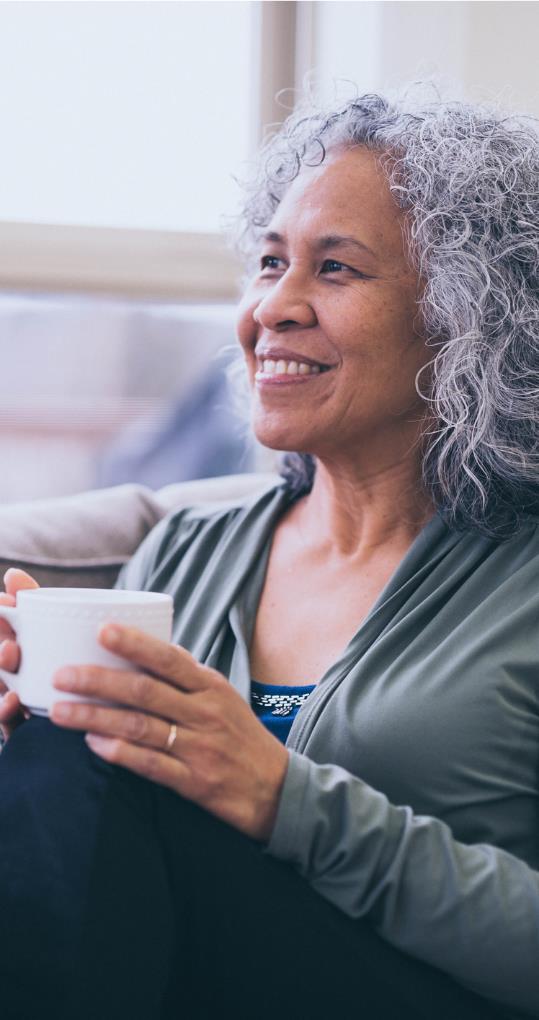 Postmenopause – maintaining good health
Postmenopause starts 12 months after your final period. 
Maintain good health to help prevent:
cardiovascular disease
osteoporosis
central weight gain
type 2 diabetes.
[Speaker Notes: Postmenopause officially begins 12 months after your final period and marks the end of the reproductive stage of life. 
After menopause, with the decreasing levels of oestrogen, you lose the protection against some chronic diseases that oestrogen provided you with earlier. As a result, you’re at a higher risk of developing cardiovascular disease, such as heart attack or stroke. 
The drop in oestrogen also causes your bones to lose their density faster. Most bone loss occurs in the first three years after menopause, and then the rate of bone loss slows. It is estimated that, on average, women lose up to 10% of their bone mass in the first five years after menopause. 
When there is a large loss of bone mass and strength – a condition called ‘osteoporosis’ occurs – this makes bones more fragile, which can lead to fractures (breaks) in the bones.
The disappearing oestrogen is also responsible for a redistribution of fat in your body, gathering mainly around your middle. This poses further health risks of chronic conditions, such as diabetes.]
A third or even half of your life will happen after menopause, so try to maintain good health.
[Speaker Notes: A third or even half of your life will happen after menopause, so it’s very important that you maintain good health during and after menopause.]
Postmenopause – weight and shape
Menopause doesn’t cause weight gain.
Change in your body shape – more weight around the middle.
Increased risk of some chronic conditions.
[Speaker Notes: Around the time of menopause and after, you might notice a general weight gain or more fat settling around your middle. 
Menopause doesn't cause women to gain weight. The main causes of weight gain are ageing, slowing metabolism, poor diet and decreasing activity levels. 
Menopause can cause body fat to settle around your middle and internal organs rather than your hips, thighs, and buttocks. 
This type of fat can increase blood pressure and blood fat and can put you at higher risk of type 2 diabetes, high blood pressure, cardiovascular disease, dementia, and some cancers.]
Postmenopause – healthy living
Have a healthy diet.
Exercise regularly.
Keep a healthy weight.
Don't smoke.
Reduce alcohol.
[Speaker Notes: There are many things you can do to reduce the health risks caused by lowered oestrogen levels and redistribution of body fat. 
Make good lifestyle choices to reduce your risk of developing cardiovascular disease and osteoporosis:
have a healthy diet, rich in calcium 
exercise regularly 
keep a healthy weight
don't smoke 
reduce alcohol.
Sometimes lifestyle changes may not be enough. Always talk to your doctor about whether you need medication.]
Postmenopause – health checks
Regular blood pressure, cholesterol, and blood sugar tests
Bone health check
Skin check
Breast screen
Cervical screening test
Bowel screening test
[Speaker Notes: After menopause, have:
regular blood pressure, cholesterol and blood sugar (glucose) tests
bone health and skin checks.
Also, continue:
breast screening every 2 years – 50-74 years of age
cervical screening test every 5 years – 25-74 years of age
bowel screening test every 2 years – 50-74 years of age.]
When to see a doctor
Bleeding after menopause
Urinary incontinence
[Speaker Notes: You need to see a doctor if you experience bleeding after menopause, or problems with your bladder.
Bleeding after menopause is not normal. Postmenopausal bleeding is bleeding that occurs more than 12 months after your final period. 
It can be bleeding like a period, spotting or staining. In most cases, it’s due to a very thin endometrial (uterine) lining, or polyps. 
It is important you see a doctor about the bleeding to exclude cancer. 
Management of postmenopausal bleeding will depend on the cause of the bleeding.
Urinary incontinence (urine leakage) is very common in postmenopausal women and not something to be embarrassed about. 
In many cases, it can be improved with pelvic floor physiotherapy taught by a continence nurse or pelvic floor physiotherapist. 
See a doctor for an assessment and treatment program.]
Jean Hailes  menopause resources
Fact sheets
Symptom checklist
Podcasts
Videos
Articles
More information on menopause
Jean Hailes for Women’s Healthjeanhailes.org.au/health-a-z/menopause
Australasian Menopause Societymenopause.org.au
Health Directhealthdirect.gov.au/menopause
Better Health Channelbetterhealth.vic.gov.au/health/conditionsandtreatments/menopause
Thank you
Go to jeanhailes.org.au/subscribe for updates on the latest in women’s health
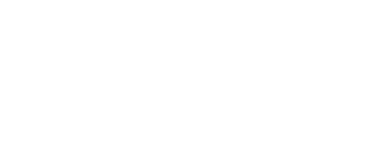 For further information
For further information contact
Jean Hailes for Women’s HealthPO Box 24098Melbourne VIC 3001
Phone 03 9453 8999
Email education@jeanhailes.org.au
Website jeanhailes.org.au
Disclaimer. This information does not replace medical advice. If a person is worried about their health, they should talk to their doctor or healthcare team.
© 2024 Jean Hailes Foundation. All rights reserved. This publication may not be reproduced in whole or in part by any means without written permission of the copyright owner. Email licensing@jeanhailes.org.au for more information.
Updated January 2024